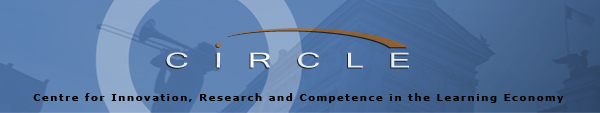 Innovation i livsmedelssektorn – ett systemperspektiv
Magnus Nilsson
CIRCLE
Centre for Innovation Research and Competence in the Learning Economy
Lunds Universitet
1
Innovation i ”low-tech” branscher
I avancerade ekonomier är få branscher de facto lågteknologiska
Innovationspolitik fokuserar ofta på högteknologiska branscher
Enligt OECDs definition svarar:
högteknologiska branscher för ca 3% av förädlingsvärdet
Inkluderas även ”medium-high tech” blir summan 8,5% (von Tuzelmann & Acha 2005)
2
Ett systemsynsätt på innovation
Innovationsprocessen involverar fler än en aktör 
Ett innovationssystem består av: 
Alla delar av ekonomin (inklusive dess institutionella betingelser) som påverkar innovation 
Nationella (NIS), Regionala (RIS), Sektoriella (SIS), Teknologiska (TIS)
Aktörer, Nätverk, Institutioner
Aktörerna 
Produktionsstrukturen
Kunskapsinfrastrukturen
Den stödjande strukturen
3
Aktörerna i det Skånska livsmedelssystemet
Produktionsstruktur 
Ca 25 000 sysselsatta i kärnbranscher [-]
Specialiseringsindex sysselsatta 1,7 (2007) [(-)]
25% av rikets förädlingsvärde (2006) [+]
Specialiseringsindex FV 2,3 (2006) [+]
9 av 17 kraftigt överspecialiserade branscher i Skåne är inom livsmedel
Stödjande/kompletterande sektorer
Förpackning, tillverkning maskiner för jordbruk och livsmedelsproduktion etc.
4
Henning, Moodysson & Nilsson 2010
Aktörerna i det Skånska livsmedelssystemet
Kunskapsinfrastruktur
Starka miljöer vid LU men även vid SLU samt HKR
”Omkring hälften av svensk livsmedelsforskning”
Stödjande struktur
Många stödjande miljöer och aktörer:
Företagsparker: LINC, KRINOVA, CLUK
Initiativ/intermediärer: IAF, ÖF(N), Skånes Livsmedelsakademi
5
Framväxten av det Skånska IS inom livsmedel
”Sense of urgency” på tidigt 90-tal
Storföretag + Landshövding + Forskare
Hur konkurrera inom EU?
Mer interaktion mellan industri och akademi!
Skånes Livsmedelsakademi, Öresund Food Network, Ideon Agro Food
2003-2013: VINNVÄXT – Skånes Livsmedelsakademi
6
Innovationssystemet problem och aktiviteter
Aktiviteter
Problem
Funktion
Aktörer
Struktur
7
Problemanalys
Organizational thinness
Weak performing actors
Aktörerna finns
Studenter väljer bort livsmedeslsektorn
- Humankapital
Bristande koordinering, bristande förtroende, bristande kunskap
Structural and institutional mismatch
Länk mellan akademi och näringsliv saknades
Functional mismatch
- Uteblivna synergier
Företag pcj policyaktöerer gör vad de alltid gjort
Functional inertia
Structural inertia
Stora etablerade aktöerer dikterar
-Teknologisk, marknad, affärsmodell
8
Problem
Aktiviteter
Fragmentering:
Funktionell missmatch
Fragmentering:
- Uteblivna synergier
Stärka nätverk
Rekryteringssatsning mot studenter
Frånvaro av nyckelresurser:
Humankapital
Frånvaro av nyckelresurser:
- Humankapital
Stöd till forskning
Inlåsningseffekter:
* Teknologi
* Marknad
Inlåsningseffekter:
- Teknologi
- Marknad
Framsyn
Innovationsstöd (direkt)
Aktörer
Primär
Sekundär
-Offentlig sektor
-Näringsliv
-Akademi
Inter-mediär
”Innovation och Regional omvandling – från kluster till nya kombinationer ” (Henning, Moodysson & Nilsson 2010)
9
Avslutningsvis
Delar av ”lågteknologiska” branscher kan vara högteknologiska
Det finns ingen one-size-fits-all innovationspolicy 
Utgå ifrån problem/möjligheter och ta hänsyn till såväl strukturella som funktionella aspekter
Koordinering av insatser är nödvändigt men det betyder inte styrning
10
Tack för att ni lyssnade
Magnus Nilsson
CIRCLE 
(Center for Innovation Research and Competence in the Learning Economy)
Lund University
Sweden
Magnus.Nilsson@circle.lu.se
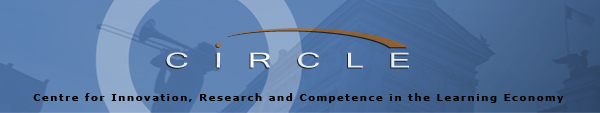 11